Fast Track – OrtopedicoPronto Soccorso SIRAI
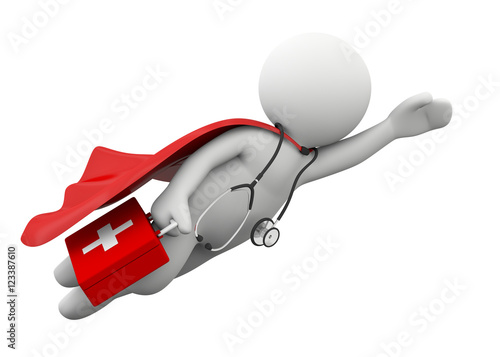 Sovraffollamento presso i Servizi di Pronto Soccorso
Carenza del numero di medici di base e crescente richiesta di assistenza presso il PS
Carenza di personale sanitario, in particolare in certi momenti  della giornata
1
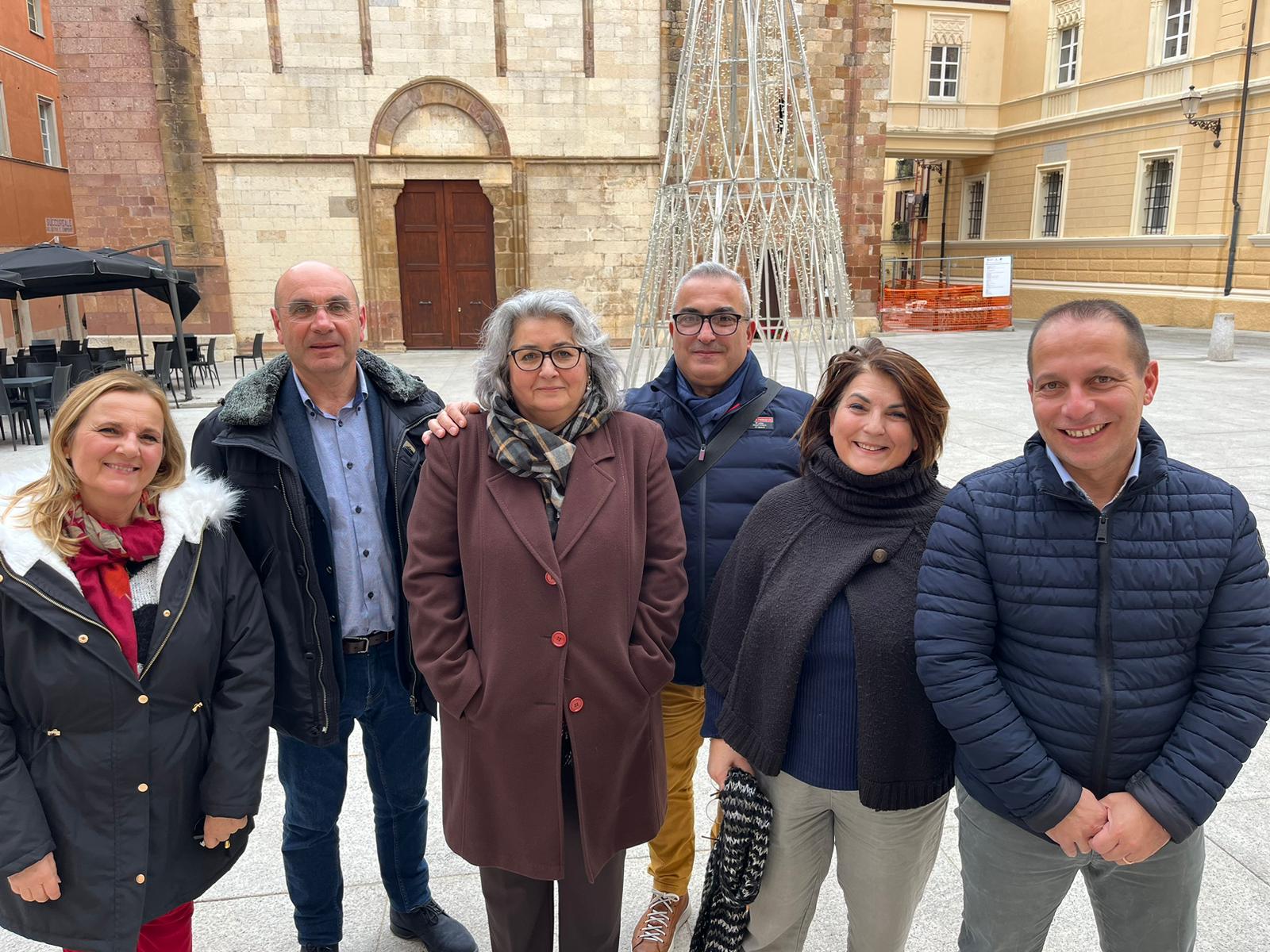 Caterina Locci – Distretto di Carbonia
Alessandro Campus – SPRESAL
Gabriella Gemma Melis – SISP Carbonia
Maurizio Pinna – Centro trasfusionale
Angela Puggioni – Dialisi
Andrea Porcu – Pronto Soccorso
2
Contesto in Esame
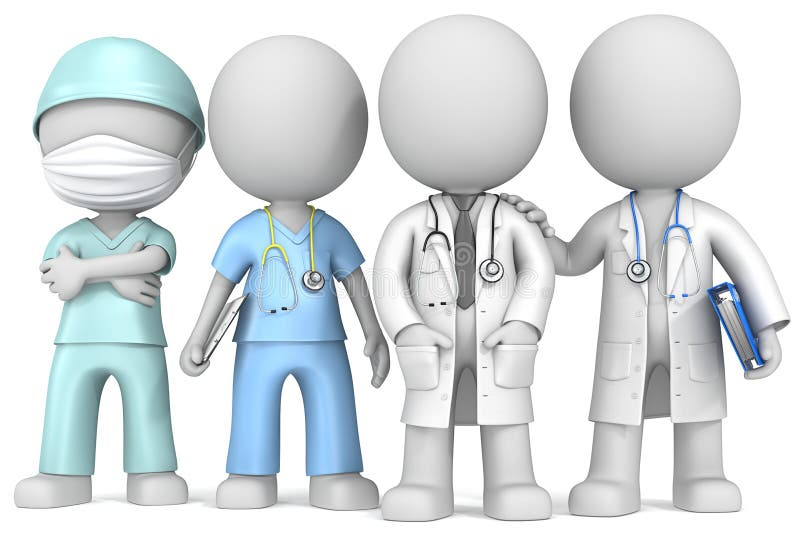 RISORSE TECNICO-STRUTTURALI
 P.O. monoblocco:
sviluppo orizzontale diagnostiche
sviluppo verticale degenze
Ambienti: piccola sala d’attesa, frequente utilizzo corridoi per pazienti su barelle
Attrezzature: una sola ambulanza, carenza barelle e sedie su ruote
RISORSE UMANE
Medici di Emergenza strutturati: 6 
Medici a gettone: 1 a turno diurno
Coordinatore Infermieristico: 1 
Infermieri: 24 unità 
OSS: 14 unità
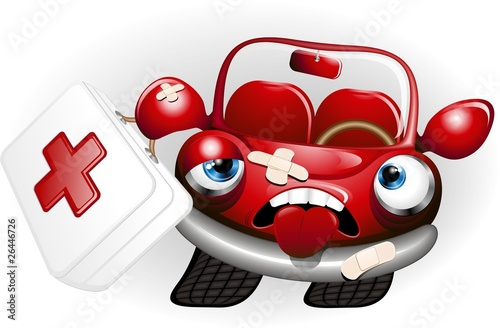 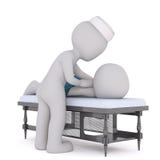 3
4
5
Contesto Normativo
Costituzione del Triage infermieristico sino ad oggi conosciuto, nasce con il Decreto del Presidente della Repubblica del 27 marzo 1992 "Atto di indirizzo e coordinamento alle Regioni per la determinazione dei livelli di assistenza sanitaria di emergenza"
Delibera G.R.  Regione Autonoma della Sardegna n. 10/23  del 
16 Marzo 2023 la quale mette in evidenza la necessità di identificare procedure e percorsi differenziati finalizzati a ridurre sia i tempi di attesa che di processo per i codici a minore priorità. Infatti al punto 6.1 della stessa indica quale percorso adeguato quello di Fast Track
6
Diagramma di Ishikawa
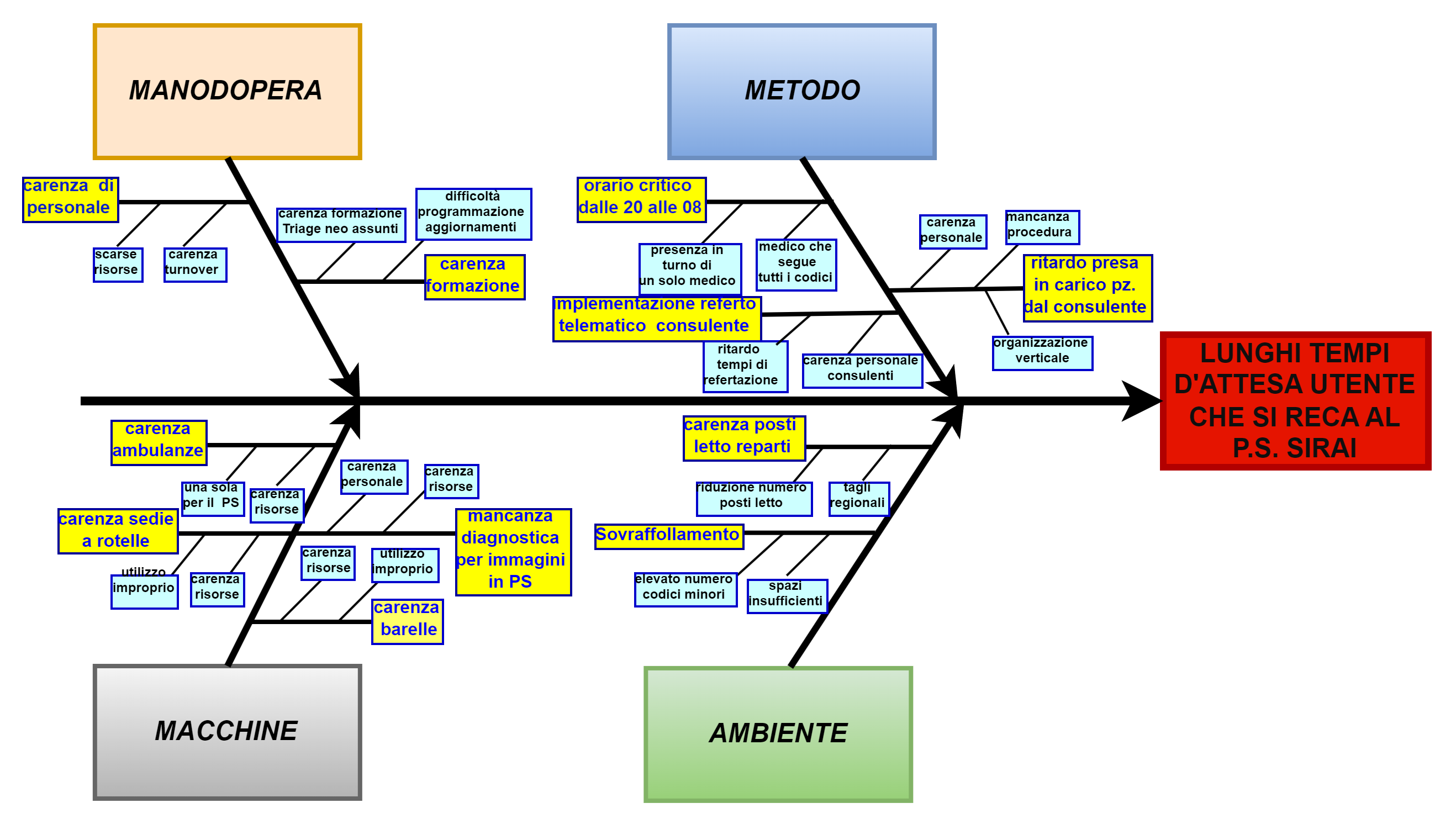 7
Analisi Criticità
8
Progetto
Il progetto pilota, da proporre,  concerne  l’istituzione di un percorso Fast track ortopedico presso il PS Sirai di Carbonia, riferito ai piccoli traumi ricadenti nei codici a minore priorità, connotati da lunghi tempi d’attesa
Criteri di esclusione:
• Trauma determinato da causa internistica 
• Concomitante trauma cranico, anche se non commotivo 
• Concomitante sindrome neurologica acuta 
• Condizione di politraumatizzato 
• Pazienti vincolati alla “tavola spinale” 
• Frattura esposta 
• Sospetta frattura del bacino 
• ferite o lesioni cutanee 
• Foglio INAIL
Criteri di inclusione
Trauma isolato
Contusione o distorsione
Estremità distali: dalla caviglia alle falangi (esclusa gamba e ginocchio)
dal polso alle falangi (escluso avambraccio e gomito)
9
Obiettivi
Gli obiettivi specifici del Progetto si possono riassumere nei seguenti:
10
WBS                                             OBS
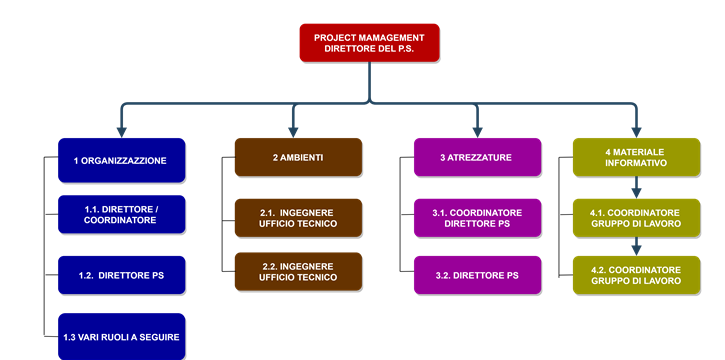 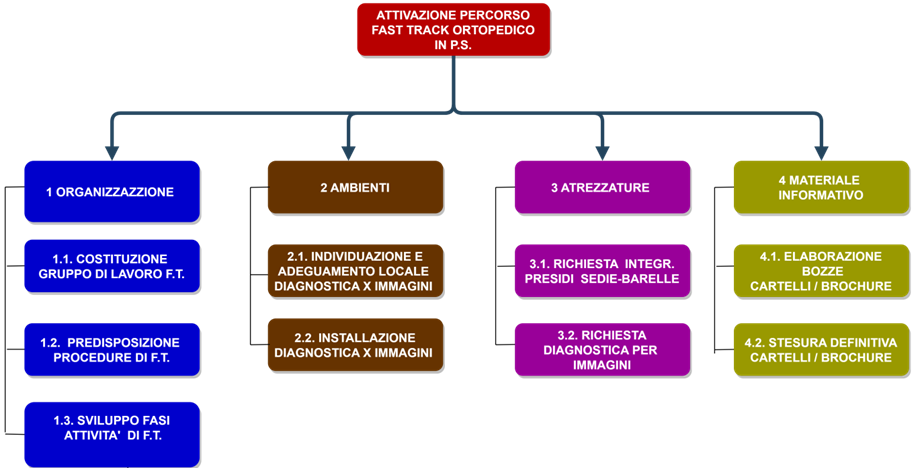 11
Matrice Attività/ Responsabilità WBS-OBS
RESPONSABILITA’
12
Cronoprogramma
13
Indicatori e Risultati attesi
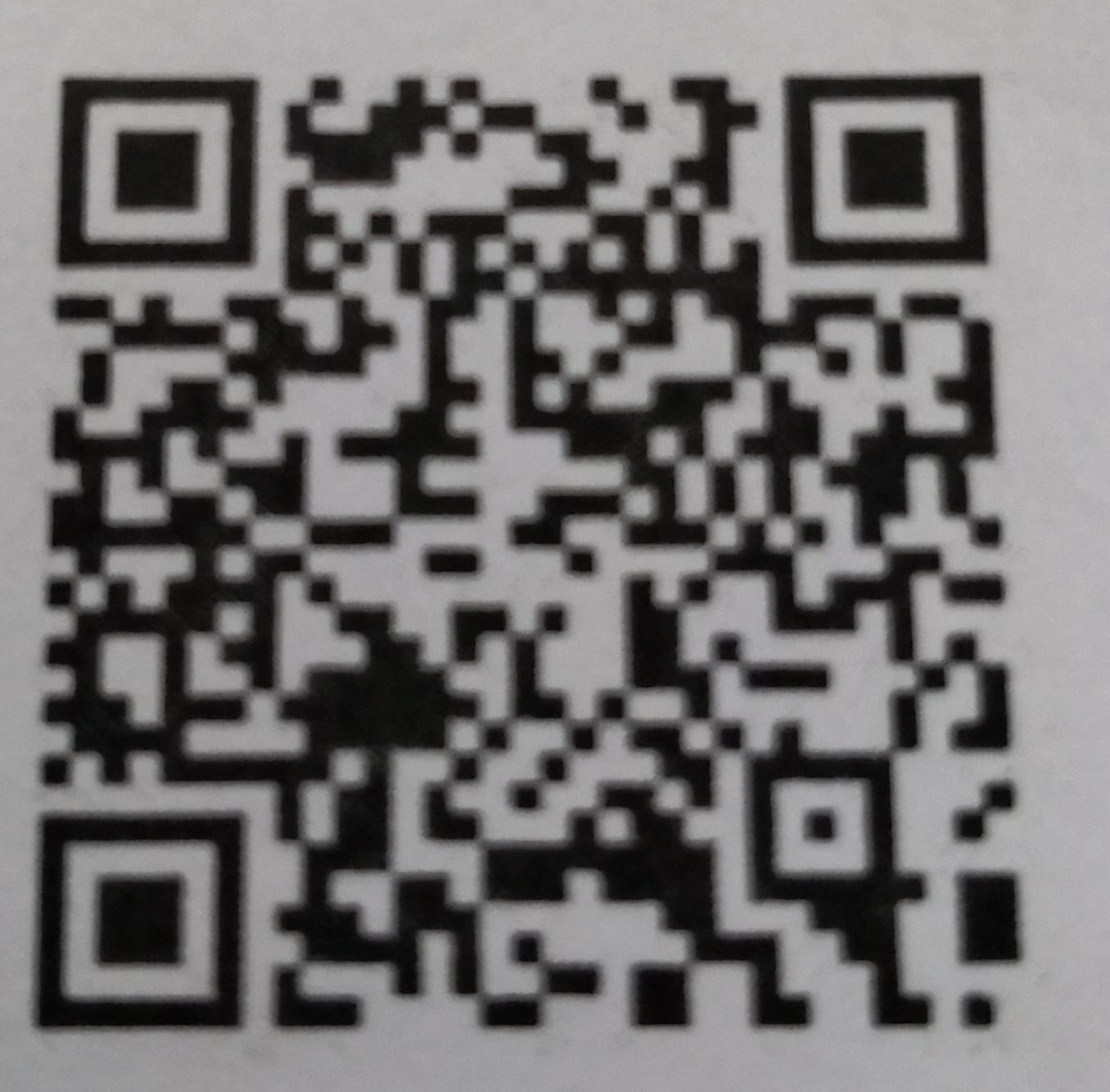 14
Indicatori e Risultati attesi
15
Indicatori e Risultati attesi
16
Il Fast Track ortopedico per traumi minori è un modello di risposta assistenziale che si caratterizza per la sua efficacia nel contenimento delle attese in PS.
Il punto di forza principale di questo progetto lo possiamo rilevare nella concreta applicazione della Delibera Regionale del 16.3.2023 n. 10/23  della R.A.S.
17